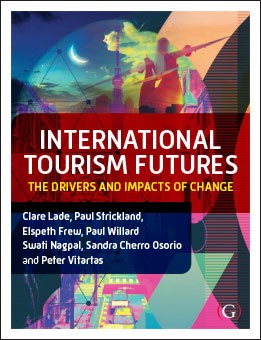 Chapter 14 - Building Future Scenarios
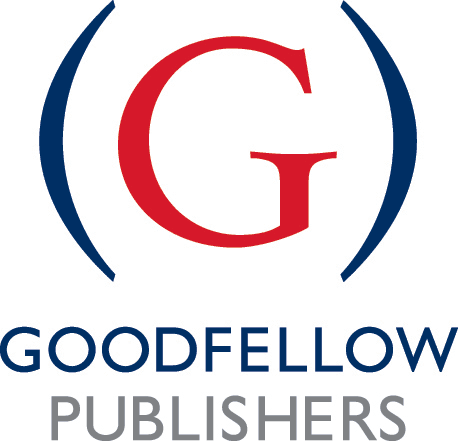 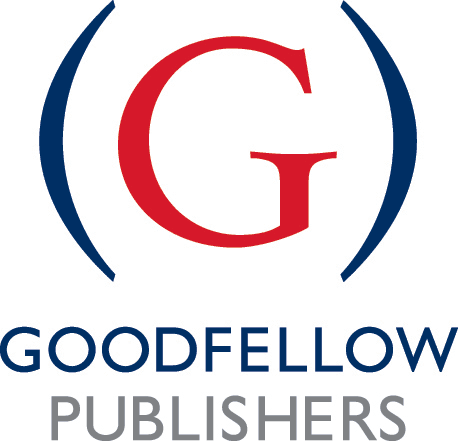 International Tourism Futures © Clare Lade, Paul Strickland, Elspeth Frew, Paul Willard, Swati Nagpal, Sandra Cherro Osorio, Peter Vitartas. 
All rights reserved 2020
Chapter Outline
Introduction

Building Future Scenarios 
15 Tourism Themes for Consideration

Summary
Case study and additional resources
International Tourism Futures © Goodfellow Publishers 2020
Introduction
The tourism industry is rapidly evolving, and change appears to be the dominant trend. 

Innovative ideas may serve as a future trend or penetrate an industry to generate a new product or service which becomes the norm and are sought out to maintain a vibrant, growing tourism industry.

Fifteen future scenarios are explored with the intent to invoke thought and discussion on how change is embraced.
International Tourism Futures © Goodfellow Publishers 2020
[Speaker Notes: .]
1. Maintaining a destination’s sustainable tourism development: social, cultural, natural and built resources
These include global, physical and environmental impacts; environment concerns; equity; organisation and government policy; education; integrity; authenticity; local control; destination and social impacts (Clarke, 1997). 

More recently, additional considerations have been added that include a greater focus on conservation, community engagement and community resources in conjunction with other sustainable principles (Pederson, 2016).
International Tourism Futures © Goodfellow Publishers 2020
[Speaker Notes: An example of an international destination is the Kingdom of Bhutan that asserts sustainable guiding principles (refer to Chapter 13)]
2. Concerns for safety and security remain an important issue for the travel and tourism industry
Safety and security concerns are still an issue which include:
decreasing vegetation areas, 
reduction in animal habitat, 
global warming, 
spread of infectious diseases, 
government policy, 
use of technology,
online security 
(Pizam and Mansfield, 2006)
terrorism, 
war, 
civil unrest, 
food shortages, 
increases in populations,
exploitation of natural resources,
International Tourism Futures © Goodfellow Publishers 2020
3. Responding to increased interest in the long-term impacts on tourism of climate change and global warming
climate change is one of the major issues facing us today and has been described as a threat greater than terrorism’ 
						(Hall and Higham, 2005: 1) 

‘tourism is obviously related to climate’ 
						(Hamilton et al., 2005: 253).
International Tourism Futures © Goodfellow Publishers 2020
[Speaker Notes: The literature has a common theme - the impact of climate change and tourism is generally focused on weather patterns and geography at the destination.]
4. Impact on the travel and tourism industry resulting from a global economic-political perspective
the relationship between the governments of two or more countries can impact the travel experience through visas and entry requirements. 
the overall resilience of the economy and therefore the disposable income of travellers has a direct correlation as to which destination is selected
the political viewpoint of travellers may influence their choice of destination
International Tourism Futures © Goodfellow Publishers 2020
[Speaker Notes: There is evidence that this also occurs from a cultural viewpoint and background including gender and age (Seddighi et al., 2001).]
5. Necessity for increased local/regional/national leadership in tourism policy and strategic planning and event management
strategic planning in tourism policy is essential for the success of a tourist destination or an event. 

all policies need to consider the triple-bottom-line framework (social, environmental and financial impacts) 
							(Heath and Wall, 1991)
International Tourism Futures © Goodfellow Publishers 2020
6. Resolving barriers to travel: visas, passports, airline services, fees, and delays
process of visa and passport applications,

 improving the facilities and services offered at airports and by airlines, 

minimising delays through check-in, security and immigration
International Tourism Futures © Goodfellow Publishers 2020
[Speaker Notes: Nikoue et al., (2015: 1) analysed the queuing time at Sydney International Airport and found: 
‘Time spent in processing zones at an airport are an important part of the passenger's airport experience. It undercuts the time spent in the rest of the airport, and therefore the revenue that could be generated from shopping and dining. It can also result in passengers missing flights and connections, which has significant operational repercussions. Inadequate staffing levels are often to blame for large congestion at an airport’.]
7. Educating users about optimising the application of new technologies in the travel and hospitality industry
By providing accessible, mobile, functional and current content, customers will be more likely to adopt new technologies and have a willingness to be educated in usage such as the success of Facebook that does this well 
								(Barr, 2018)
International Tourism Futures © Goodfellow Publishers 2020
8. Understanding the transformative effect that tourism has on the geopolitics of socio-economic progress
Geopolitics relates to the management of the country’s resources and the resultant socio-economic progress. 

Development, globalisation and sustainability are the three main impacts on the geopolitics of socio-economic progress 
						(Mowforth and Munt, 2008).
International Tourism Futures © Goodfellow Publishers 2020
9. Effect on travel and tourism from natural/human-induced disasters, health issues, and political disruptions
Broadly, Prideaux (2003) identified three types of disasters that directly affect tourism:

Natural disasters 
(e.g. earthquakes, typhoons, floods, tsunamis, volcano eruptions, avalanches, bushfires and droughts among others); 

2. Climate change; and

3. Global epidemics causing associated health issues in humans, fauna or flora.
International Tourism Futures © Goodfellow Publishers 2020
10. Changes in tourism demand resulting from increased travel by emerging nations
Emerging markets tend to be from a geographic location or a certain demographic. 
Geographic location could be by country: 
The Ivory Coast

Demographic example is:
Trendsetters (now known as ‘influencers’) showcase differing attributes that assist in shaping the desires and hence the travel products and services that should be offered (Mendez, 2019).
International Tourism Futures © Goodfellow Publishers 2020
11. Space tourism and how the industry will operate
It is inevitable that space travel will occur

space tourism is not yet a commercial reality 

Space travel initially for the wealthy, adventurous and extroverted such as astronauts chosen for the Mars One expedition (Do et al., 2016).
International Tourism Futures © Goodfellow Publishers 2020
12. Underwater tourism both natural and man-made
More underwater hotels will be constructed

More adventure tourism will occur

‘Typical activities in adventure tours include climbing, caving, abseiling, sea kayaking, white-water kayaking, rafting, diving, snorkelling, skiing, snow-boarding, surfing, sail boarding, sailing, ballooning, skydiving, parapenting, horse riding, mountain biking, snowmobiling and off-road driving’ 
									(Buckley, 2007: 1428)
International Tourism Futures © Goodfellow Publishers 2020
13. Food and water security – implications for the hospitality industry
Most countries have invested in dams and large storage reservoirs although this relies on rain falling in the right locations. 

Drilling for bore water, desalination plants and using large water containers. 

Over-exploitation of water use is rife in hotels and restaurants generally because customers believe they are paying for the privilege of water use.
International Tourism Futures © Goodfellow Publishers 2020
14. Will virtual technology reduce the demand for travel?
Virtual reality ‘is defined as the use of a computer-generated 3D environment – called a “virtual environment” (VE). Real-time simulation can allow one to navigate and possibly interact with one or more of the user’s five senses’ 

								(Guttentag, 2010: 637)

VE – reduces costs, allows training, safe
International Tourism Futures © Goodfellow Publishers 2020
15. How will the MICE industry respond to external industry forces?
MICE stands for ‘meetings, incentives, conventions, exhibitions’ 
								(McCartney, 2008: 293)

Being innovative by creating new ideas and ways of communicating is key to the MICE sector such as hybrid and virtual conferencing that links people globally without the need for travel 
								(Hamm et al., 2018)
International Tourism Futures © Goodfellow Publishers 2020
Summary
Building future scenarios in the travel, hospitality and event sectors is essential for long-term viability and financial success. 

To achieve these objectives, the tourism industry needs to embrace change through new and innovative products and services.
International Tourism Futures © Goodfellow Publishers 2020
Case Study
Case Study: View the clip
 https://www.youtube.com/watch?v=HW_bUo1BNDo 

Discussion Questions
Should tourism research guide the tourism industry with future innovation, or should tourism research simply reflect on what is occurring which is essentially industry driven? Explain your thoughts.

How can the tourism industry quickly adapt to changing technologies? Is more financial investment required or should it be consumer led?
International Tourism Futures © Goodfellow Publishers 2020
Additional Resources
Australian Government Travel Warnings: https://smartraveller.gov.au/Countries/Pages/default.aspx   
European Union: https://europa.eu/ 
Importance of the role of academia and the need for policy to drive tourism: https://www.youtube.com/watch?v=pw-XadkWkdo 
Russian Visa: https://visalink.com.au/russia-visa
Sustainability in Bhutan: https://www.youtube.com/watch?v=kMjbru15oCI 
UNESCO: https://en.unesco.org/
International Tourism Futures © Goodfellow Publishers 2020